Sedacka vzor pro vyrobu
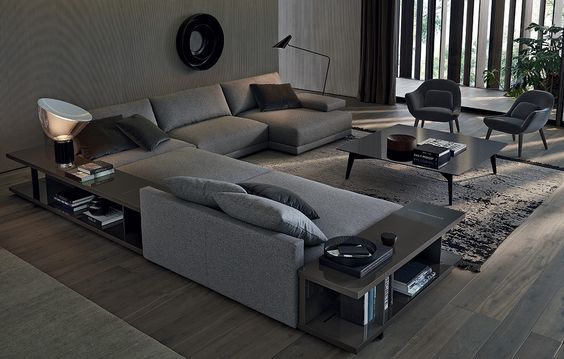